November 2024
Project: IEEE P802.15 Working Group for Wireless Specialty Networks

Submission Title: Theoretical Analysis of System Performance in a Multi-BAN Coexistence Environment (Class 1)
Date Submitted:  14 November 2024
Source: Kento Takabayashi1, Ryuji Kohno2,3 
Company: (1) Toyo University (2)Yokohama National University  (3) YRP International Alliance Institute
Address: (1) 2100 Kujirai, Kawagoe, Saitama, Japan 351-8585, (3)79-5 Tokiwadai, Hodogaya-ku, Yokohama, 240-8501 Japan,
(4) YRP1 Blg., 3-4 Hikarinooka, Yokosuka-City, Kanagawa, 239-0847 Japan
Voice:[(1) +81-866-94-2104 , (3) +81-90-5408-0611] E-Mail:[takabayashi.kento.xp@gmail.com, kohno@ynu.ac.jp, kohno@yrp-iai.jp]
Re: In response to call for technical contributions 
Abstract:	
Purpose:	Material for discussion in P802.15.6ma TG corresponding to comments in EC Meeting
Notice:	This document has been prepared to assist the IEEE P802.15.  It is offered as a basis for discussion and is not binding on the contributing individual(s) or organization(s). The material in this document is subject to change in form and content after further study. The contributor(s) reserve(s) the right to add, amend or withdraw material contained herein.
Release:	The contributor acknowledges and accepts that this contribution becomes the property of IEEE and may be made publicly available by P802.15.
K.Takabayashi (Toyo Univ.), R.Kohno (YNU/YRP-IAI)
Slide 1
November 2024
Theoretical Analysis of System Performance in a Multi-BAN Coexistence Environment (Class 1)
November 2024,
Hybrid Session,
Hyatt Regency - Vancouver, BC 
Kento Takabayashi (1), Ryuji Kohno(2,3)
(1) Toyo University (2)Yokohama National University  (3) YRP International Alliance Institute
Slide 2
K.Takabayashi (Toyo Univ.), R.Kohno (YNU/YRP-IAI)
November 2024
Coexistence environment level
Coexistence environment class is divided into 8 categories
This presentation introduces a simple PER performance analysis in class 1
These results can be useful for cross-layer evaluation of physical and MAC layers in multiple WBANs environment
Slide 3
K.Takabayashi (Toyo Univ.), R.Kohno (YNU/YRP-IAI)
November 2024
Assumed environment
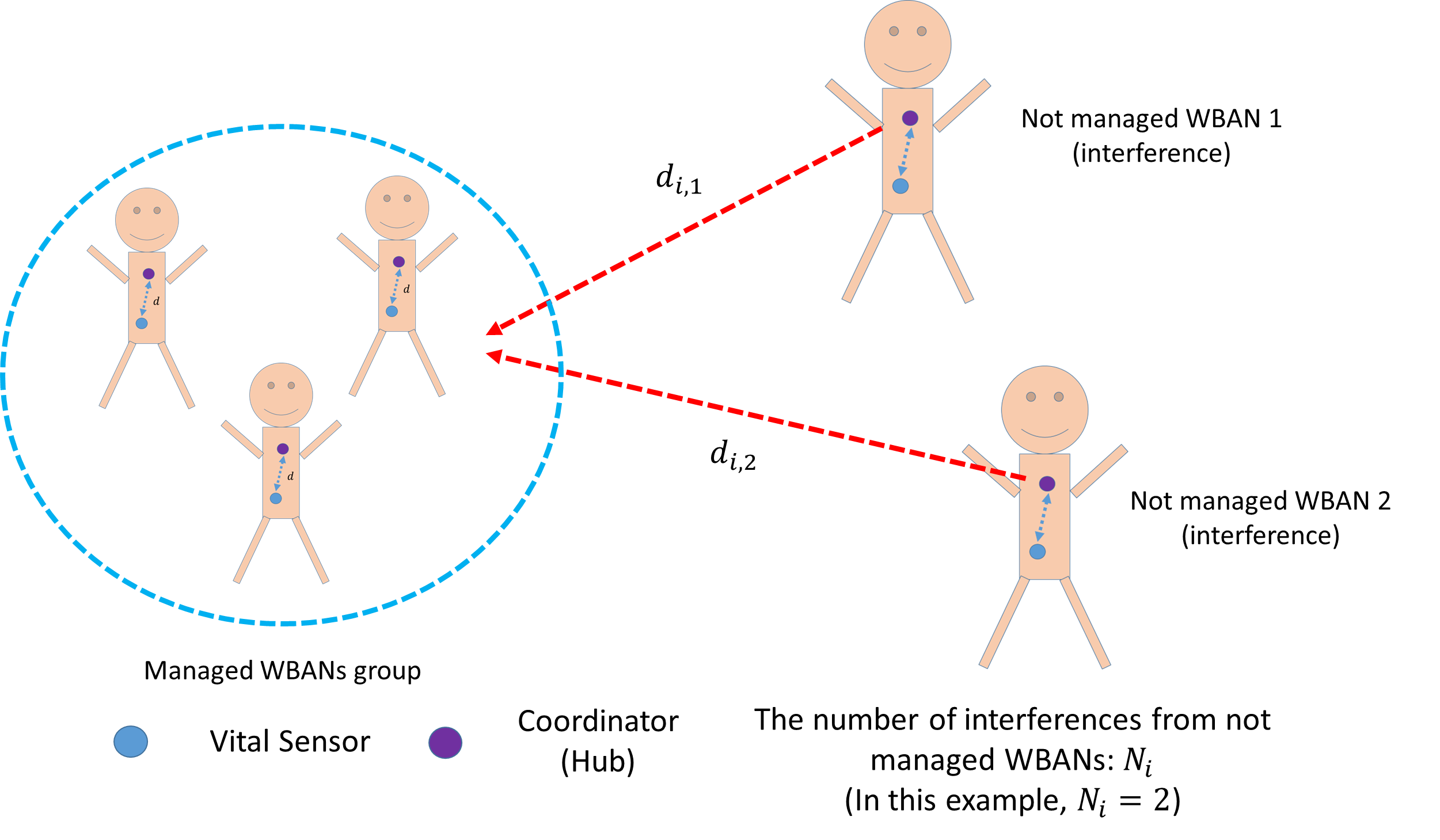 Several asynchronous (not managed) WBANs interfere a managed WBANs group 
The entire transmitted packet is affected by interference
K.Takabayashi (Toyo Univ.), R.Kohno (YNU/YRP-IAI)
Slide 4
[Speaker Notes: This figure shows the assumed environment]
November 2024
Mathematical expression
K.Takabayashi (Toyo Univ.), R.Kohno (YNU/YRP-IAI)
Slide 5
November 2024
Evaluation
For simple analysis, error correcting and retransmission is not considered
Packet collision within a managed WBAN and from other managed WBANs is also not considered
K.Takabayashi (Toyo Univ.), R.Kohno (YNU/YRP-IAI)
Slide 6
November 2024
Results
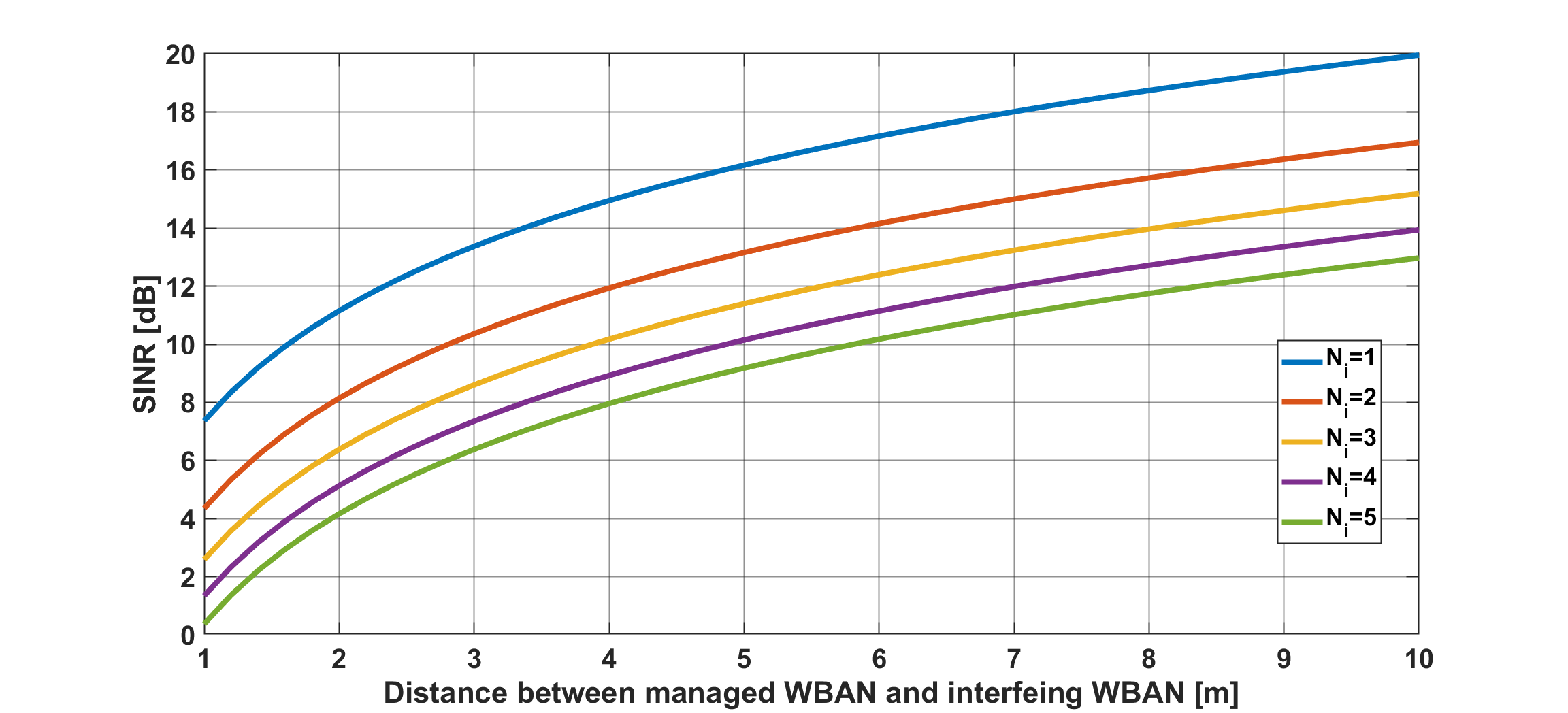 K.Takabayashi (Toyo Univ.), R.Kohno (YNU/YRP-IAI)
Slide 7
November 2024
Results
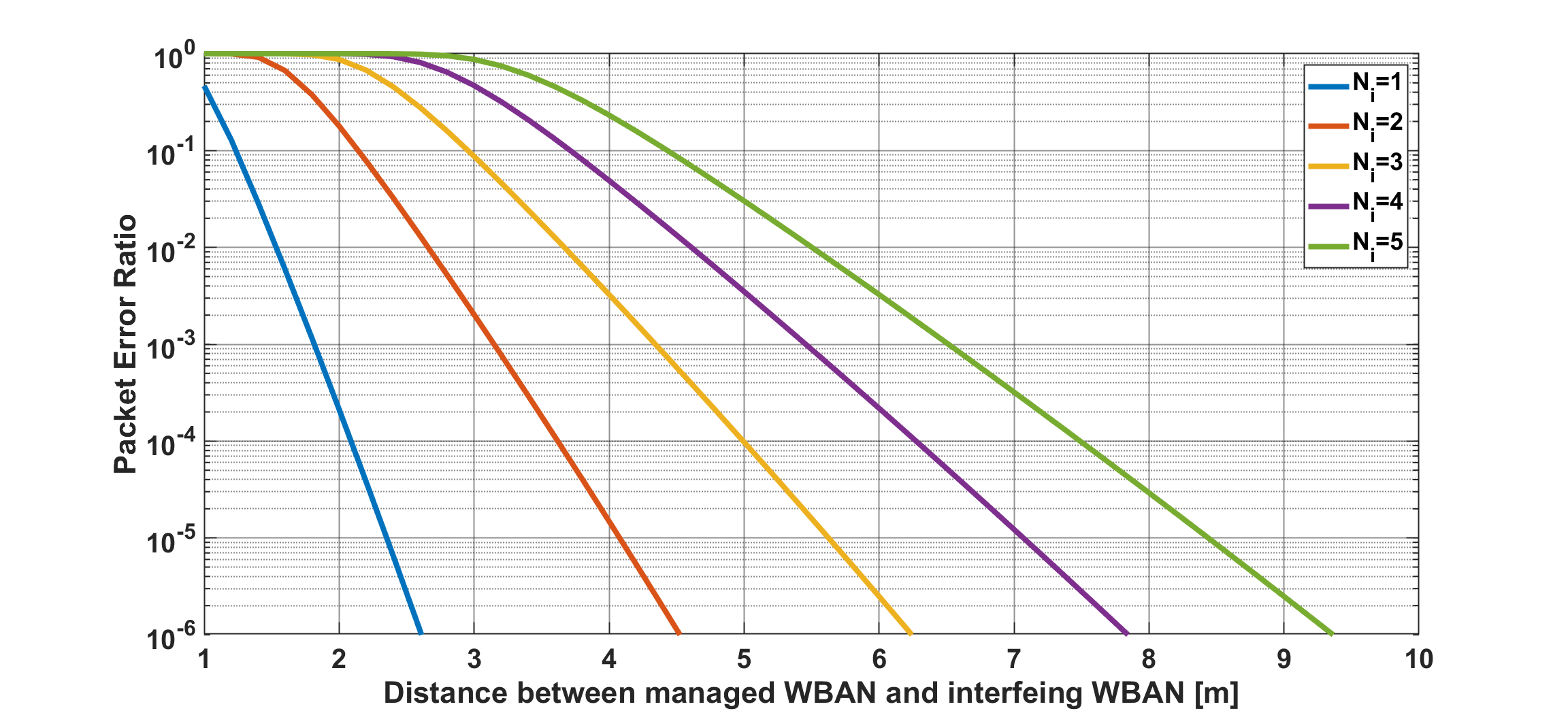 K.Takabayashi (Toyo Univ.), R.Kohno (YNU/YRP-IAI)
Slide 8
November 2024
Conclusion
K.Takabayashi (Toyo Univ.), R.Kohno (YNU/YRP-IAI)
Slide 9
November 2024
Thank you for your attention ! ! !
K.Takabayashi (Toyo Univ.), R.Kohno (YNU/YRP-IAI)
Slide 10